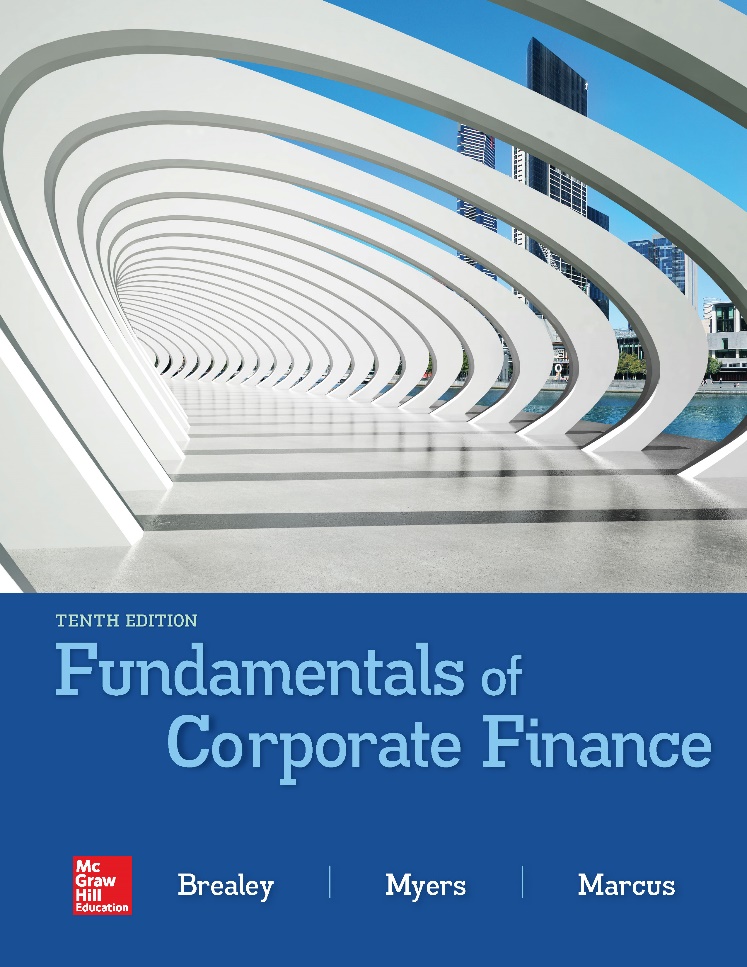 Topics Covered
13.1	Geothermal’s Cost of Capital
13.2	The Weighted-Average Cost of Capital (WACC)
13.3	Interpreting the WACC
13.4	Measuring Capital Structure
13.5	Estimating Expected Returns
13.6	Valuing Entire Businesses
Cost of Capital (1 of 5)
Cost of Capital
The return the firm’s investors could expect to earn if they invested in securities with comparable degrees of risk
Capital Structure
The mix of long-term debt and equity financing
Cost of Capital (2 of 5)
Example 
Geothermal Inc. has the following structure. Given that Geothermal pays 8% for debt and 14% for equity, what is the company cost of capital?
Cost of Capital (3 of 5)
Example (continued)
Given that Geothermal Inc. pays 8% for debt and 14% for equity, what is the company cost of capital?

Portfolio return = (.3 × 8%) + (.7 × 14%) = 12.2%
Cost of Capital (4 of 5)
Example
Geothermal’s debtholders account for 30% of the company’s capital structure, but they get a smaller share of income because their 8% return is guaranteed by the company. Geothermal’s stockholders bear more risk and receive, on average, greater return. Of course, if you buy all the debt and all the equity, you get all the income.
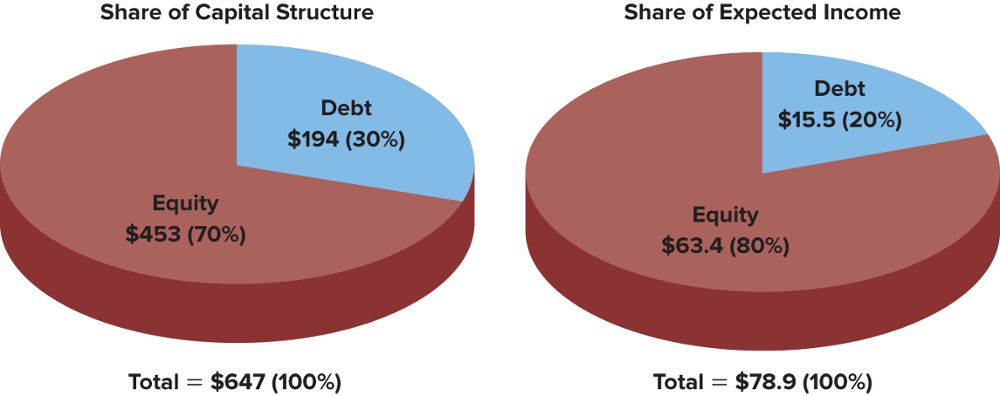 Cost of Capital (5 of 5)
Example
Given that Geothermal Inc. pays 8% for debt and 14% for equity, what is the company cost of capital?

Portfolio return = (.3 × 8%) + (.7 × 14%) = 12.2%
Interest is tax deductible. Given a 21% tax rate, debt only costs us 6.32% (i.e. 8 % × .79).
WACC = (.3 × 6.32%) + (.7 × 14%) = 11.7%
WACC (1 of 9)
Weighted Average Cost of Capital (WACC)
The expected rate of return on a portfolio of all the firm’s securities, adjusted for tax savings due to interest payments

Company cost of capital = Weighted average of debt and equity returns
WACC (2 of 9)
WACC (3 of 9)
Taxes are an important consideration in the company cost of capital because interest payments are deducted from income before tax is calculated
After-tax cost of debt = pretax cost × (1 - tax rate)
	= rdebt × (1 - Tc)
WACC (4 of 9)
IMPORTANT
E, D, and V are all market values of equity, debt, and total firm value
V = D + E
D = market value of debt
E = market value of equity = # shares × price per share
rdebt = YTM on bonds
requity = CAPM = rf + β(rm - rf)
WACC (5 of 9)
Weighted Average Cost of Capital = WACC
WACC (6 of 9)
Three Steps to Calculating Cost of Capital
Calculate the value of each security as a proportion of the firm’s market value
Determine the required rate of return on each security
Calculate a weighted average of the after-tax return on the debt and the return on the equity
WACC (7 of 9)
Weighted Average Cost of Capital with Preferred Stock
WACC (8 of 9)
Example
Executive Fruit has issued debt, preferred stock and common stock. The market value of these securities are $4 million, $2 million, and $6 million, respectively. The required returns are 6%, 12%, and 18%, respectively.

Q: Determine the WACC for Executive Fruit, Inc.
WACC (9 of 9)
Example (continued)
Step 1 
Firm Value = 4 + 2 + 6 = $12 million
Step 2
Required returns are given
Step 3
WACC for Selected Firms
Interpreting WACC (1 of 2)
The WACC is an appropriate discount rate only for a project that is a carbon copy of the firm's existing business
There are two costs of debt financing
The explicit cost of debt is the rate of interest bondholders demand
The implicit cost is the required increase in return from equity
Interpreting WACC (2 of 2)
Measuring Capital Structure (1 of 5)
In estimating WACC, do not use the book value of securities
In estimating WACC, use the market value of the securities
Book values often do not represent the true market value of a firm’s securities
Measuring Capital Structure (2 of 5)
Market Value of Bonds - PV of all coupons and par value discounted at the current YTM
Market Value of Equity - Market price per share multiplied by the number of outstanding shares
Measuring Capital Structure (3 of 5)
Measuring Capital Structure (4 of 5)
If the long term bonds pay an 8% coupon and mature in 12 years, what is their market value assuming a 9% YTM?
Measuring Capital Structure (5 of 5)
Required Rates of Return (1 of 4)
Bonds
rd = YTM

Common Stock
re = CAPM
= rf + β(rm - rf)
Required Rates of Return (2 of 4)
Example
Big Oil has a beta of .85. The risk free rate is 6% and the market risk premium is 7%.

Q: Determine the WACC for Big Oil.
Required Rates of Return (3 of 4)
Dividend Discount Model Cost of Equity
Perpetuity Growth Model =
Solve for re :
Required Rates of Return (4 of 4)
Expected Return on Preferred Stock
Price of preferred stock =
Solve for rpreferred :
FCF and PV
Free Cash Flows (FCF) should be the theoretical basis for all PV calculations
FCF is a more accurate measurement of PV than either Div or EPS
The market price does not always reflect the PV of FCF
When valuing a business for purchase, always use FCF
Capital Budgeting (1 of 3)
Valuing a Business 
The value of a business or project is usually computed as the discounted value of FCF out to a valuation horizon (H)
The valuation horizon is sometimes called the terminal value and is calculated like a perpetuity
Capital Budgeting (2 of 3)
Valuing a Business or Project
PV (free cash flows)
PV (horizon value)
Capital Budgeting (3 of 3)
Example – Deconstruction Company